Enkf (control) 08/04 12Z
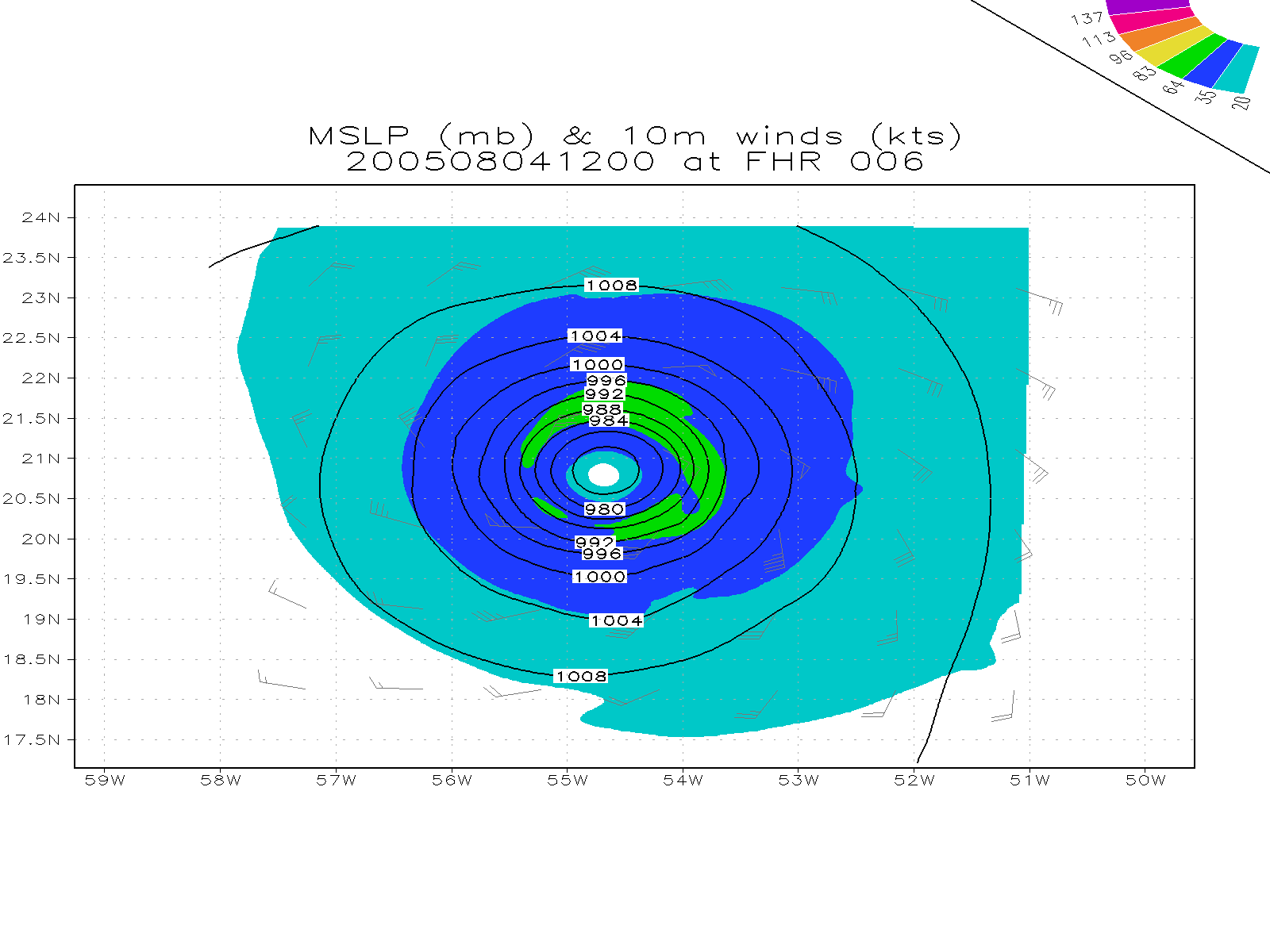 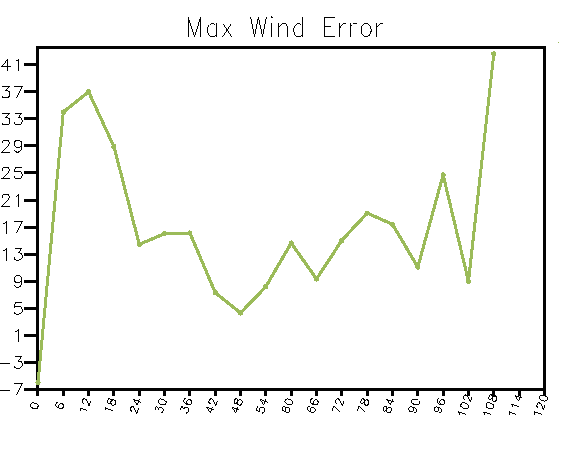 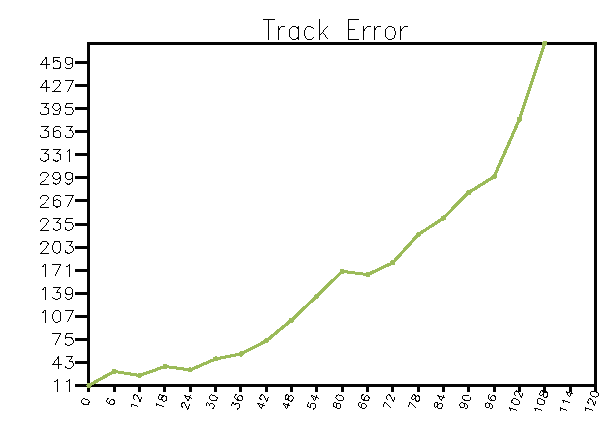 GSI (control) 08/04 12Z
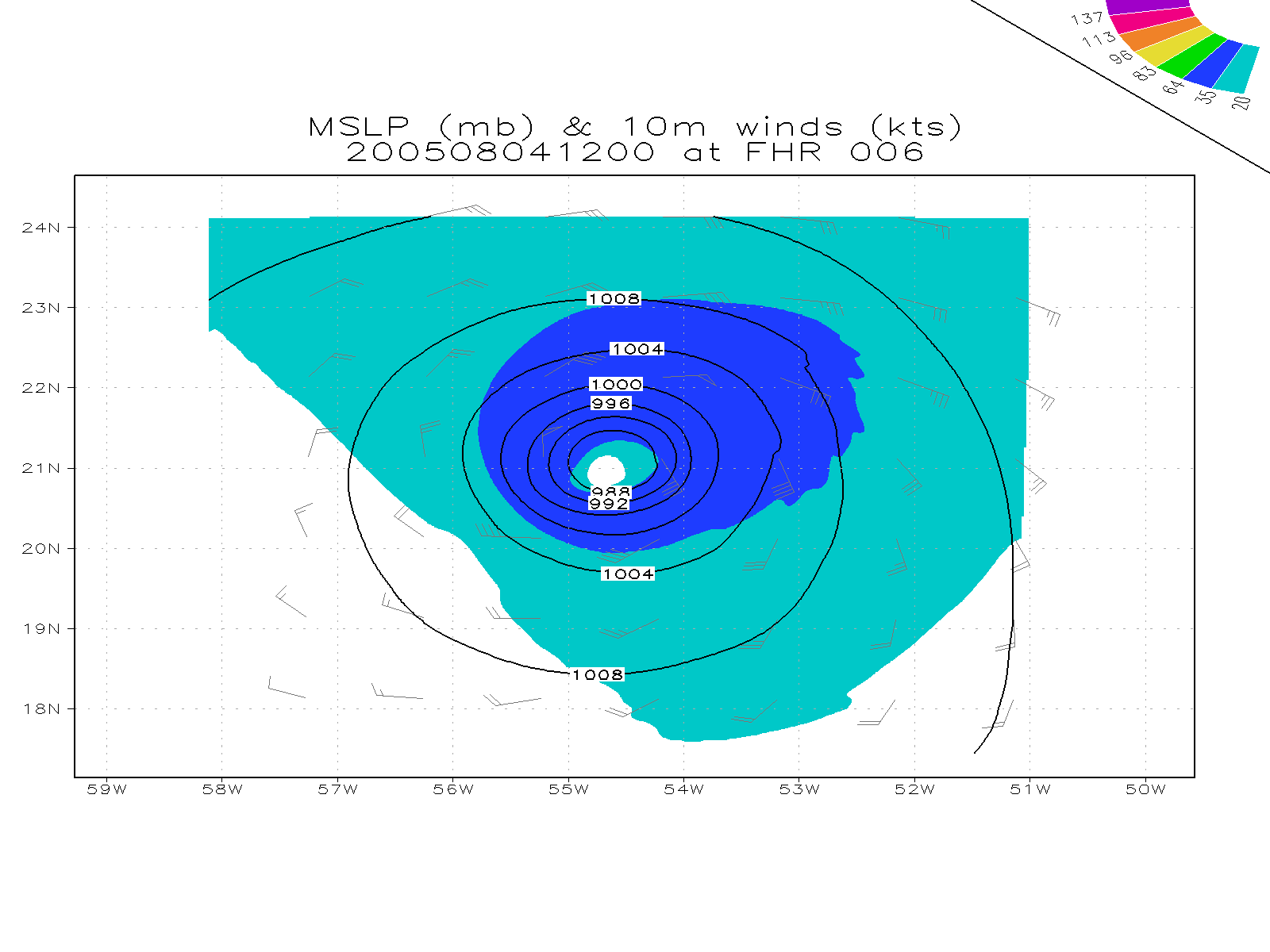 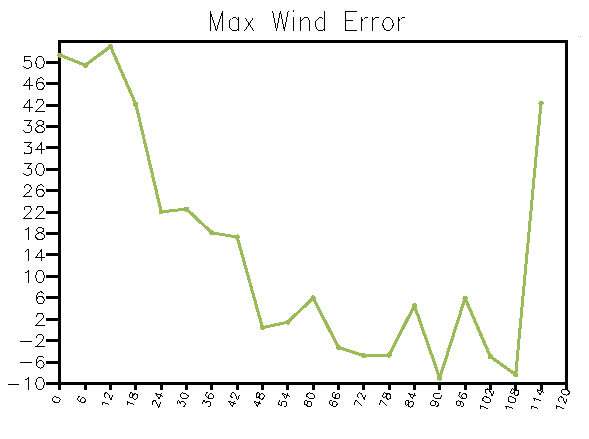 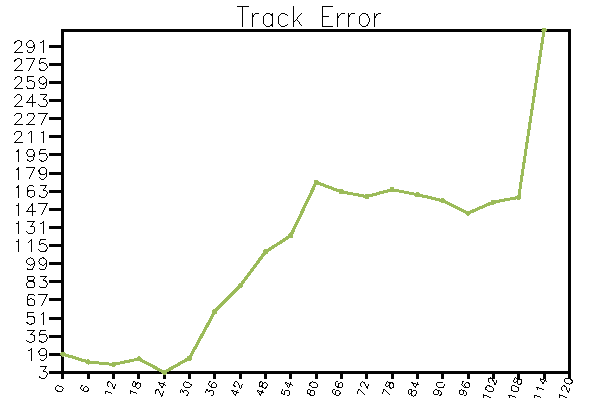 Inconsistency in the use of center information